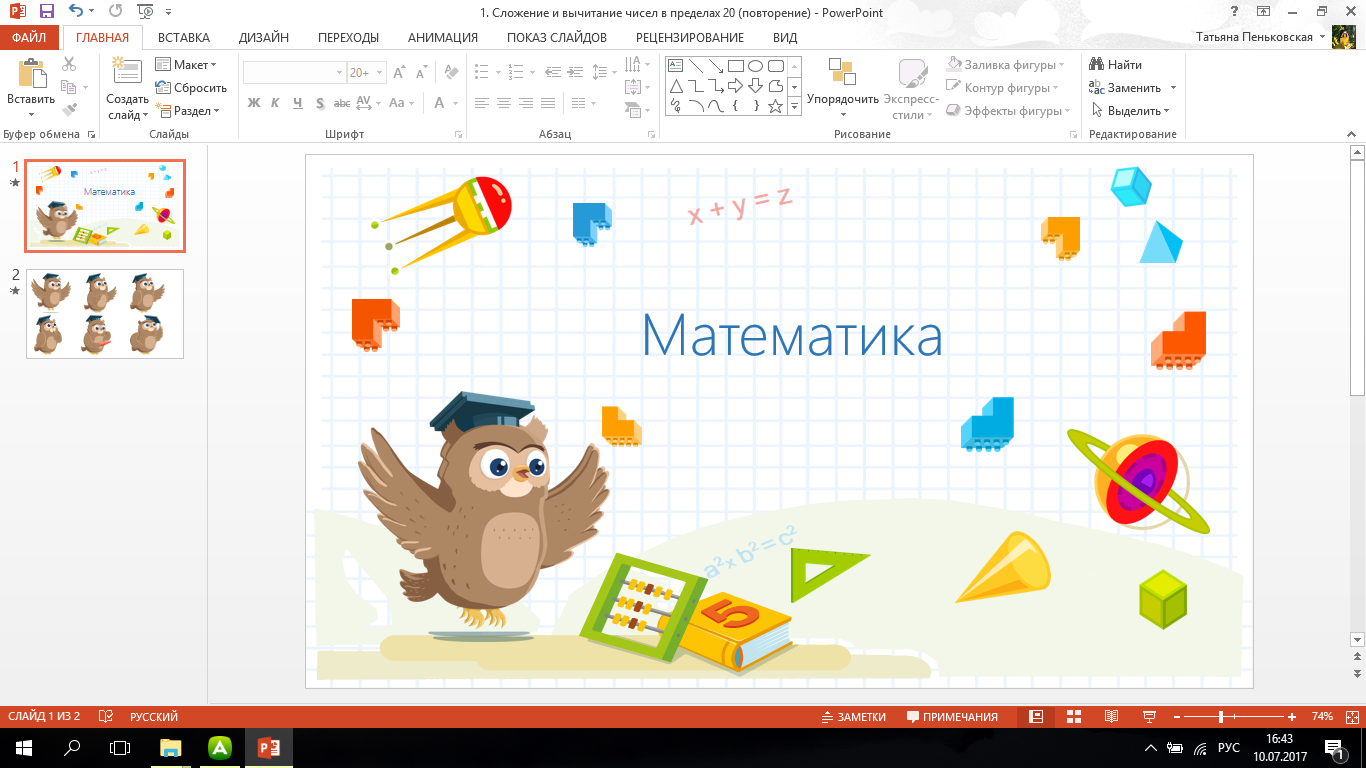 Здравствуйте, ребята! 
Я рада новой встрече с вами!
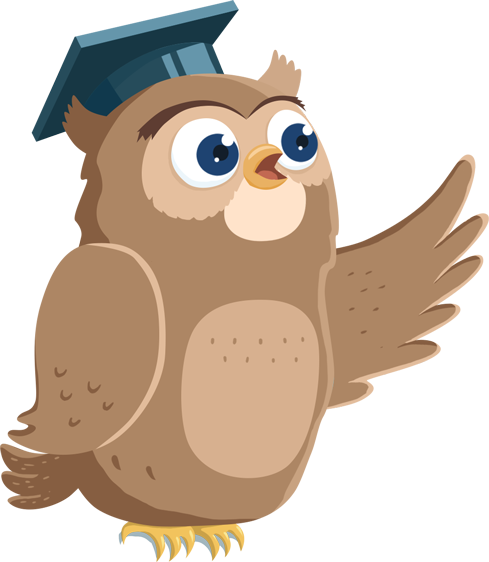 Давайте решим цепочки примеров.
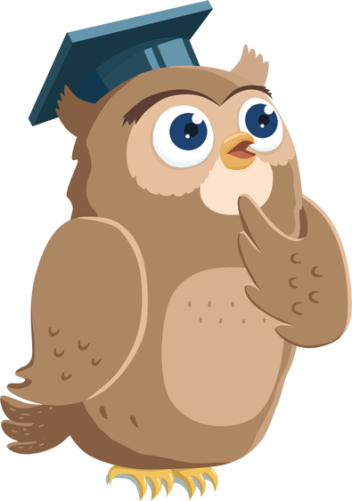 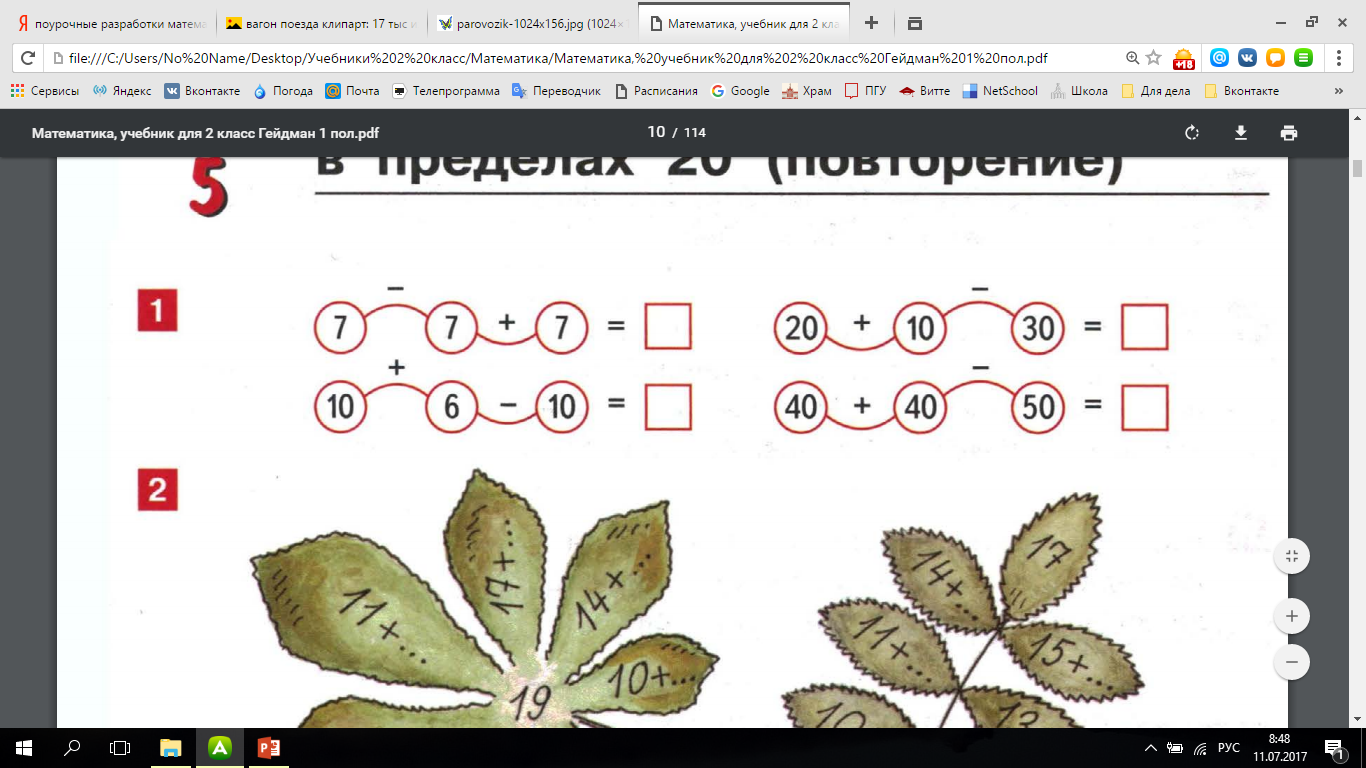 Как решить эти примеры на листочках?
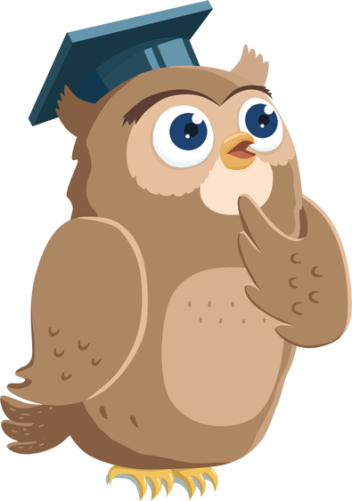 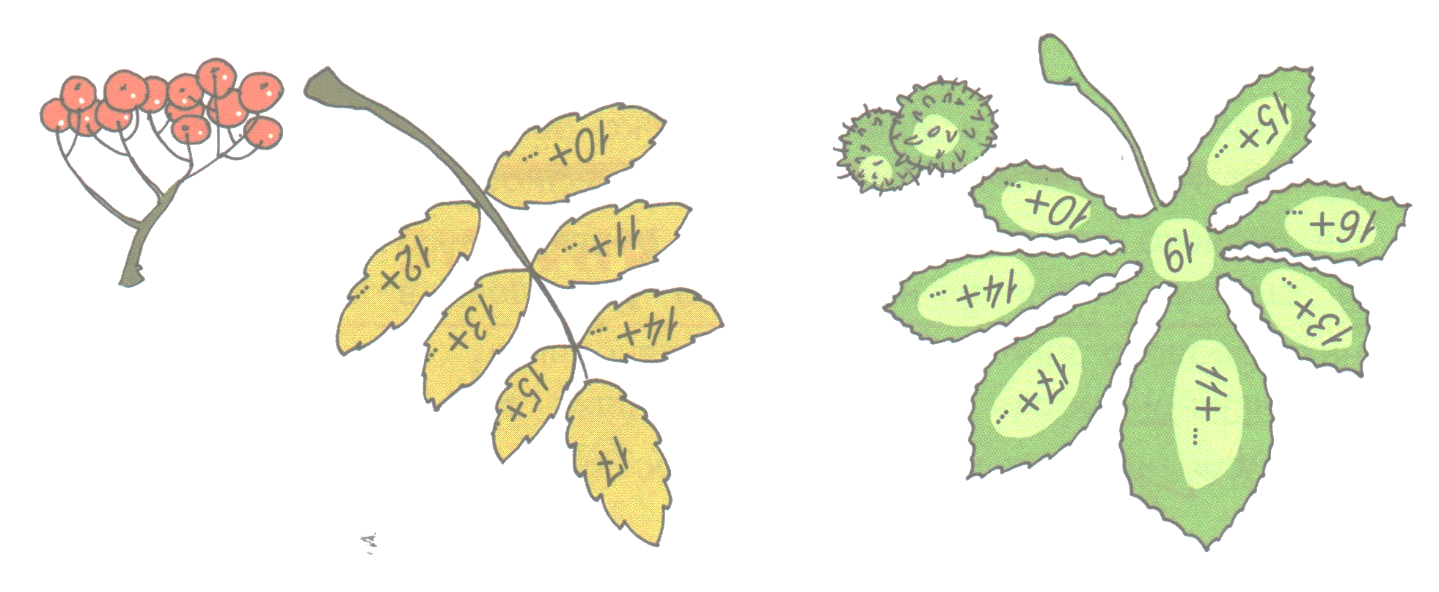 Посчитаем сами.
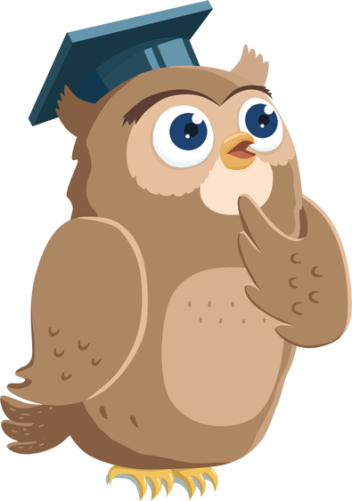 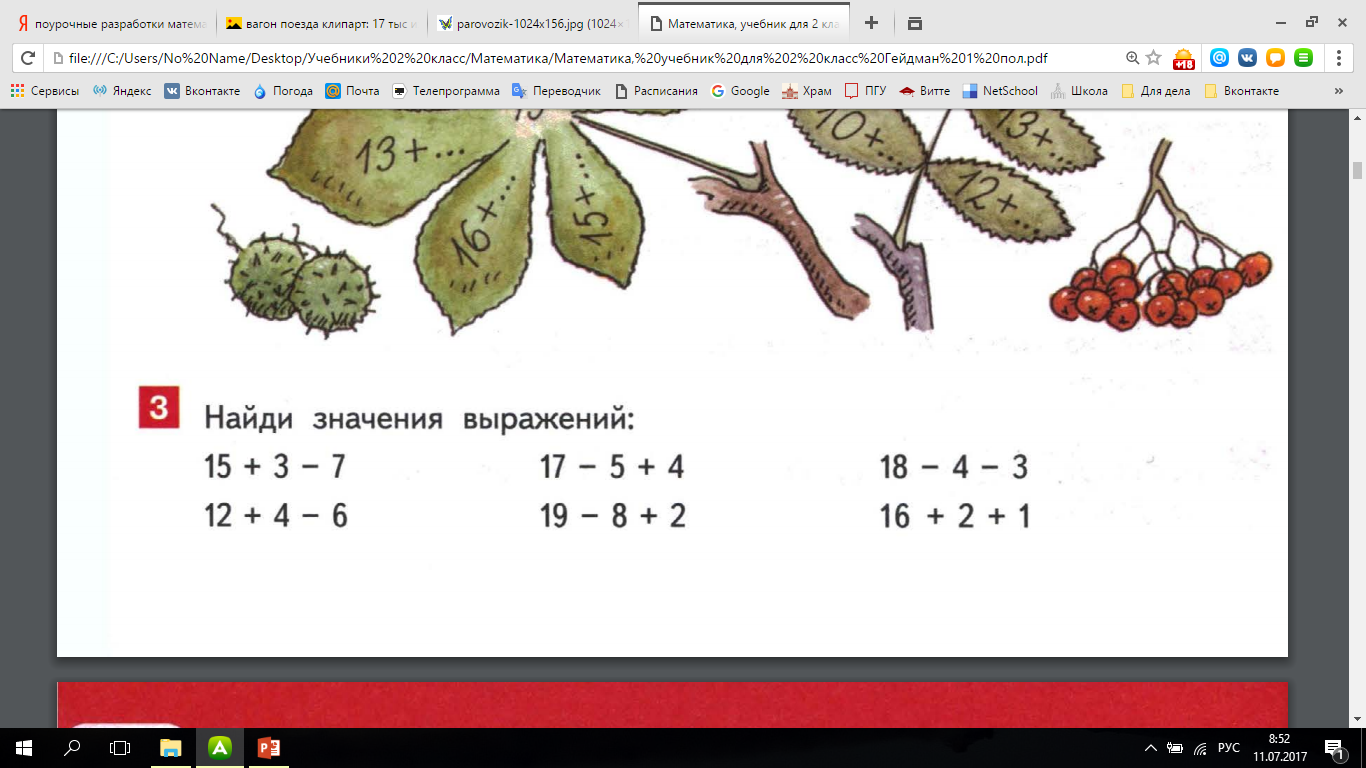 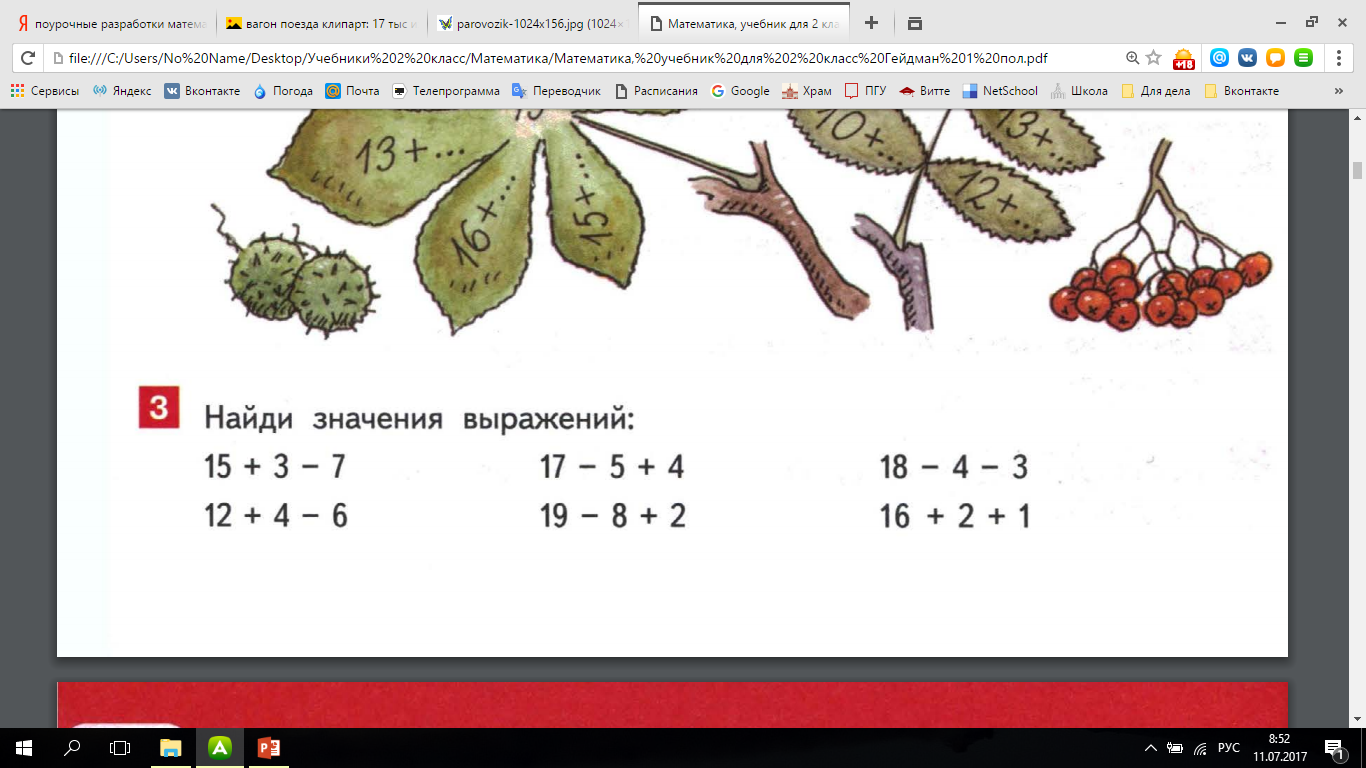 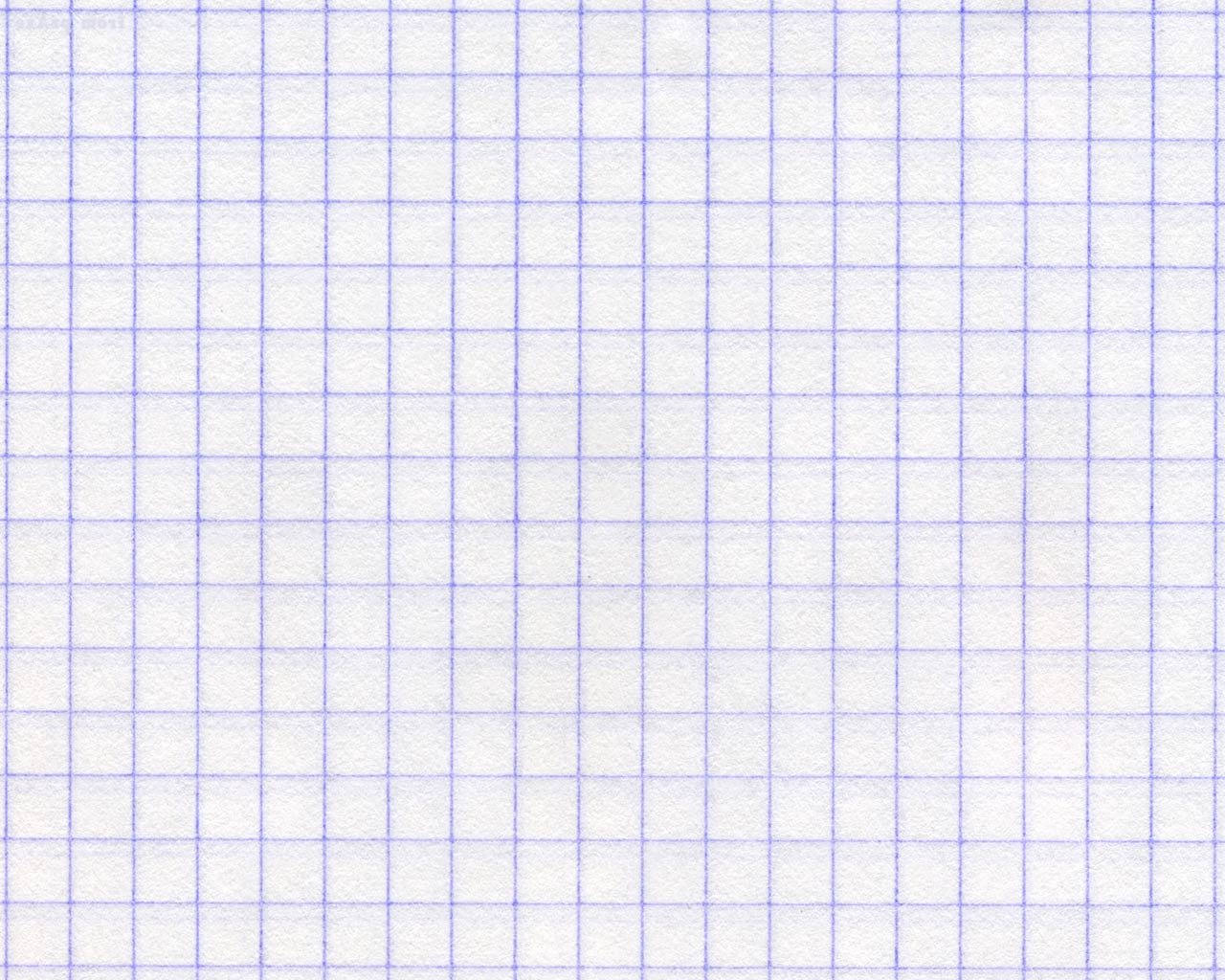 Сколько сантиметров в дециметре?
Что такое сантиметр и дециметр?
Что больше: сантиметр или дециметр?
Что значат эти записи?
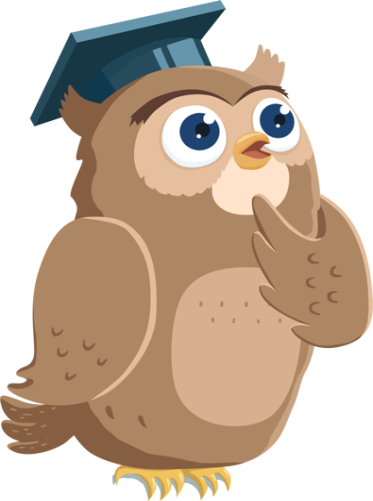 дм     см
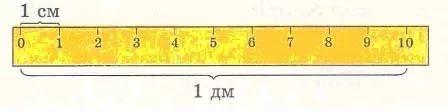 Как нужно сравнивать единицы измерения?
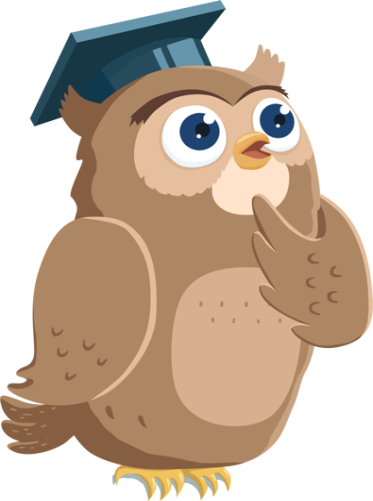 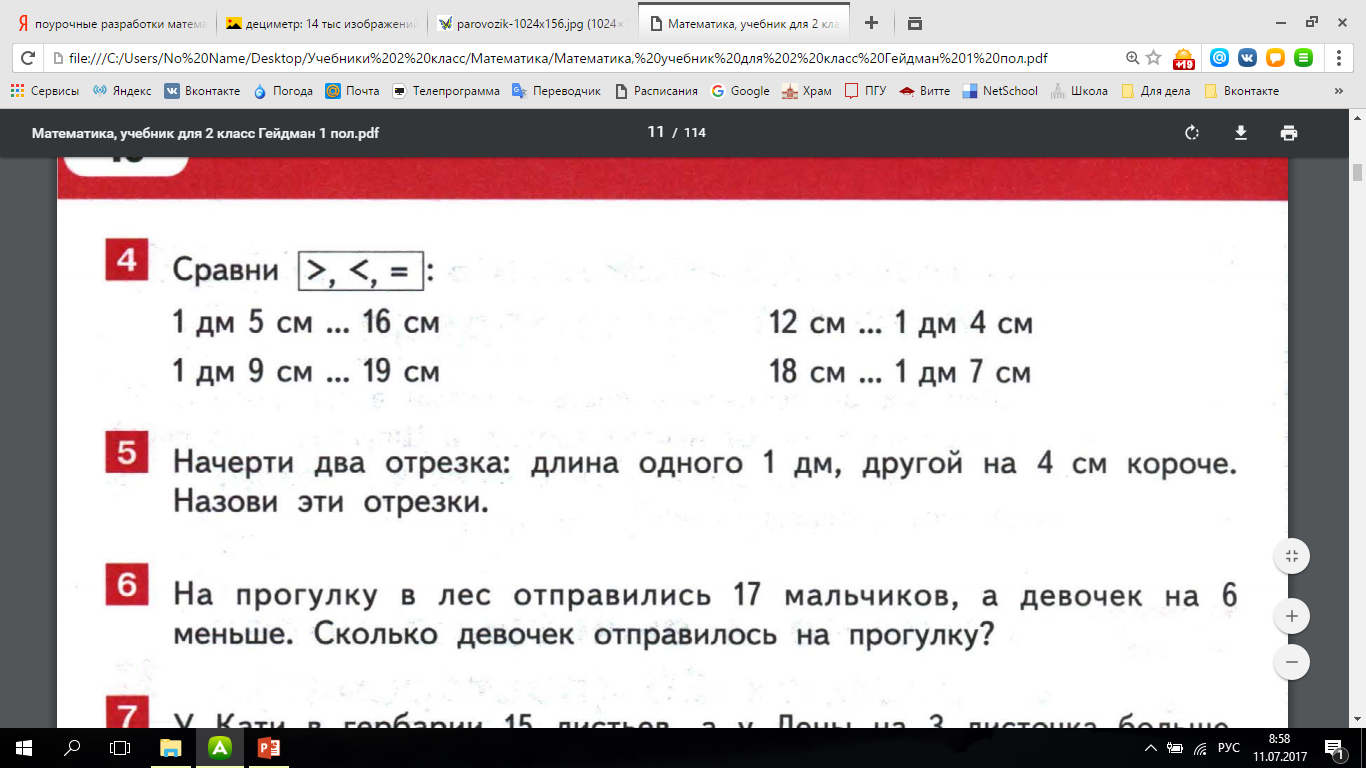 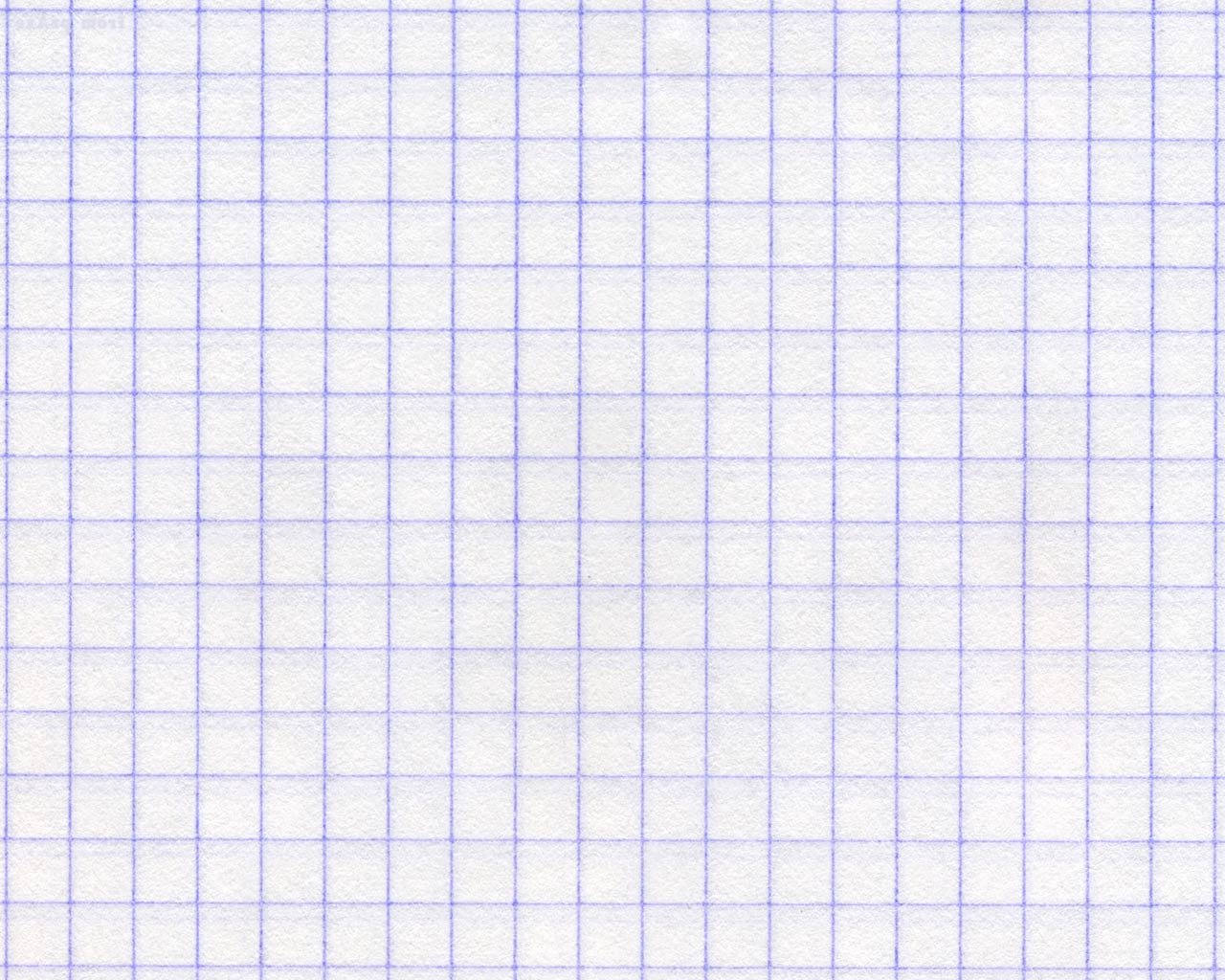 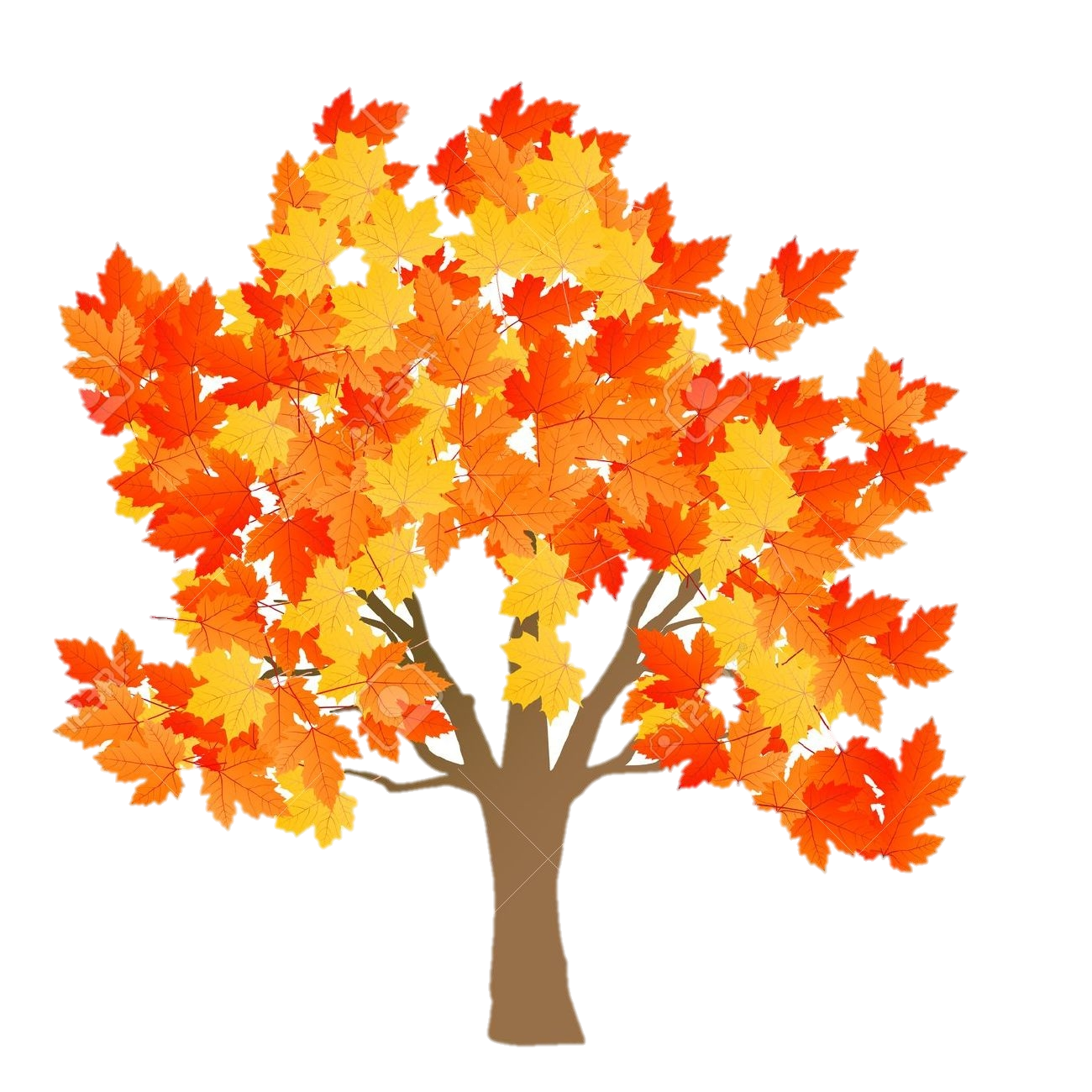 Ветер тихо клён качает,
Вправо, влево наклоняет.
Раз - наклон
И два - наклон,
Зашумел листвою клён.
Как найти длину второго отрезка?
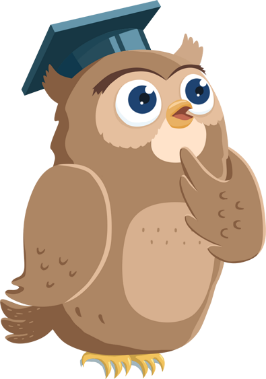 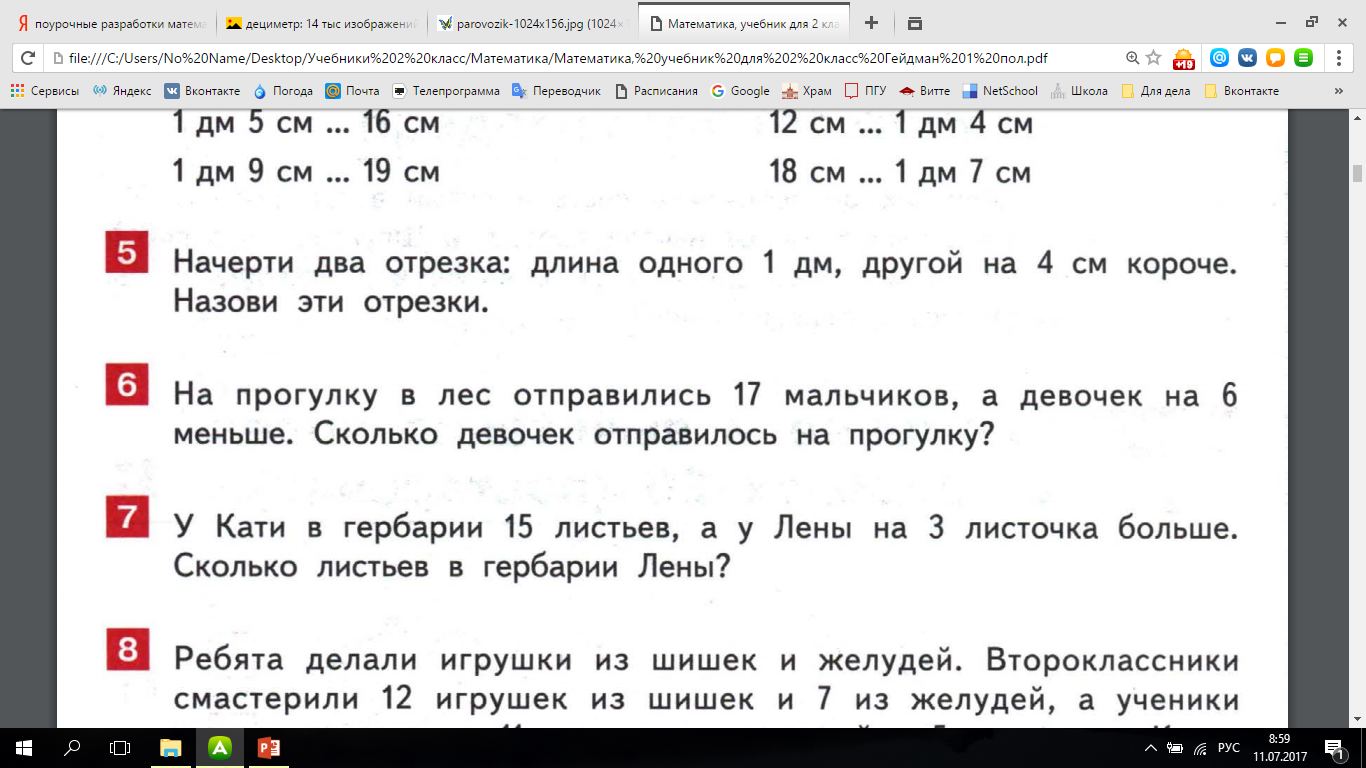 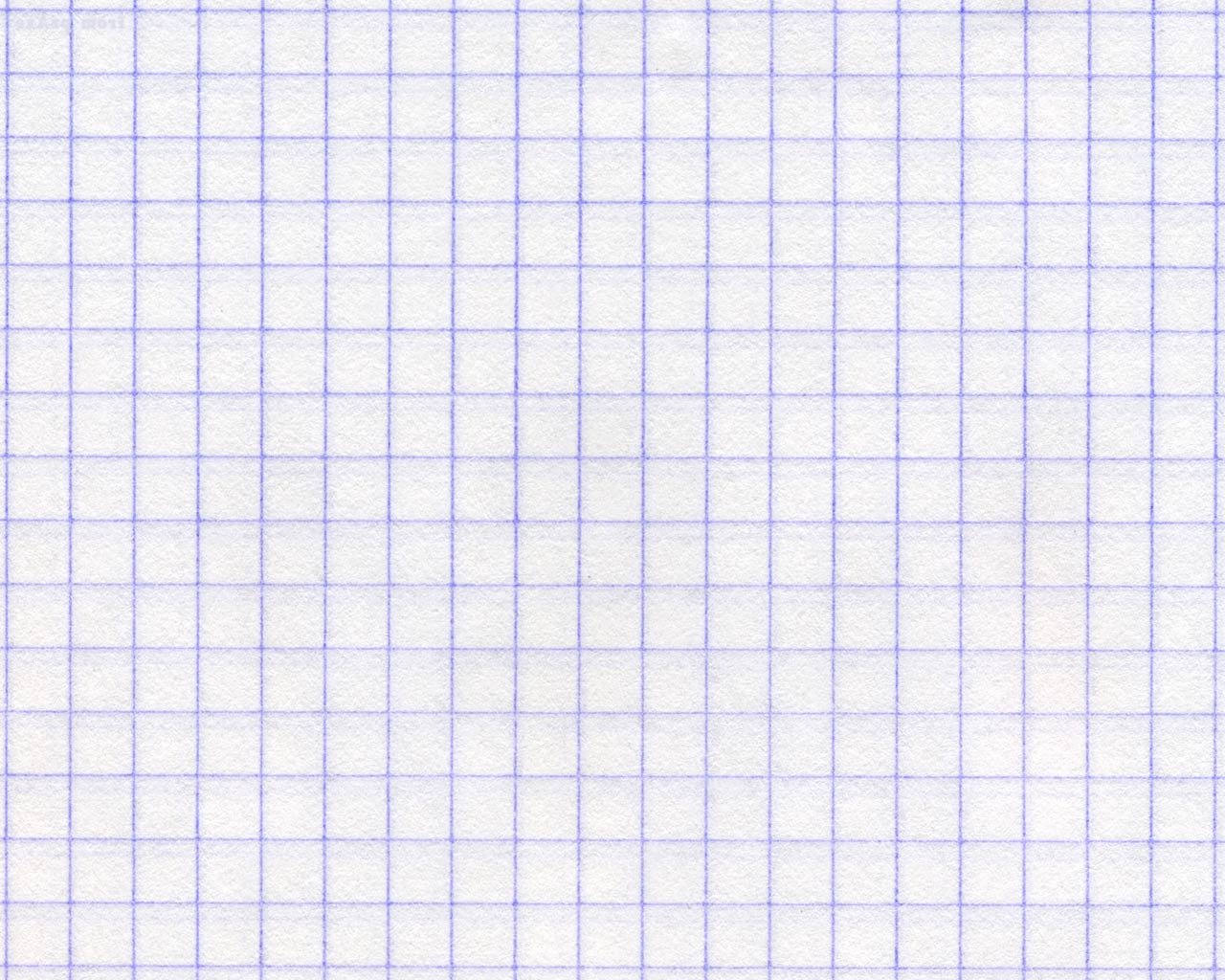 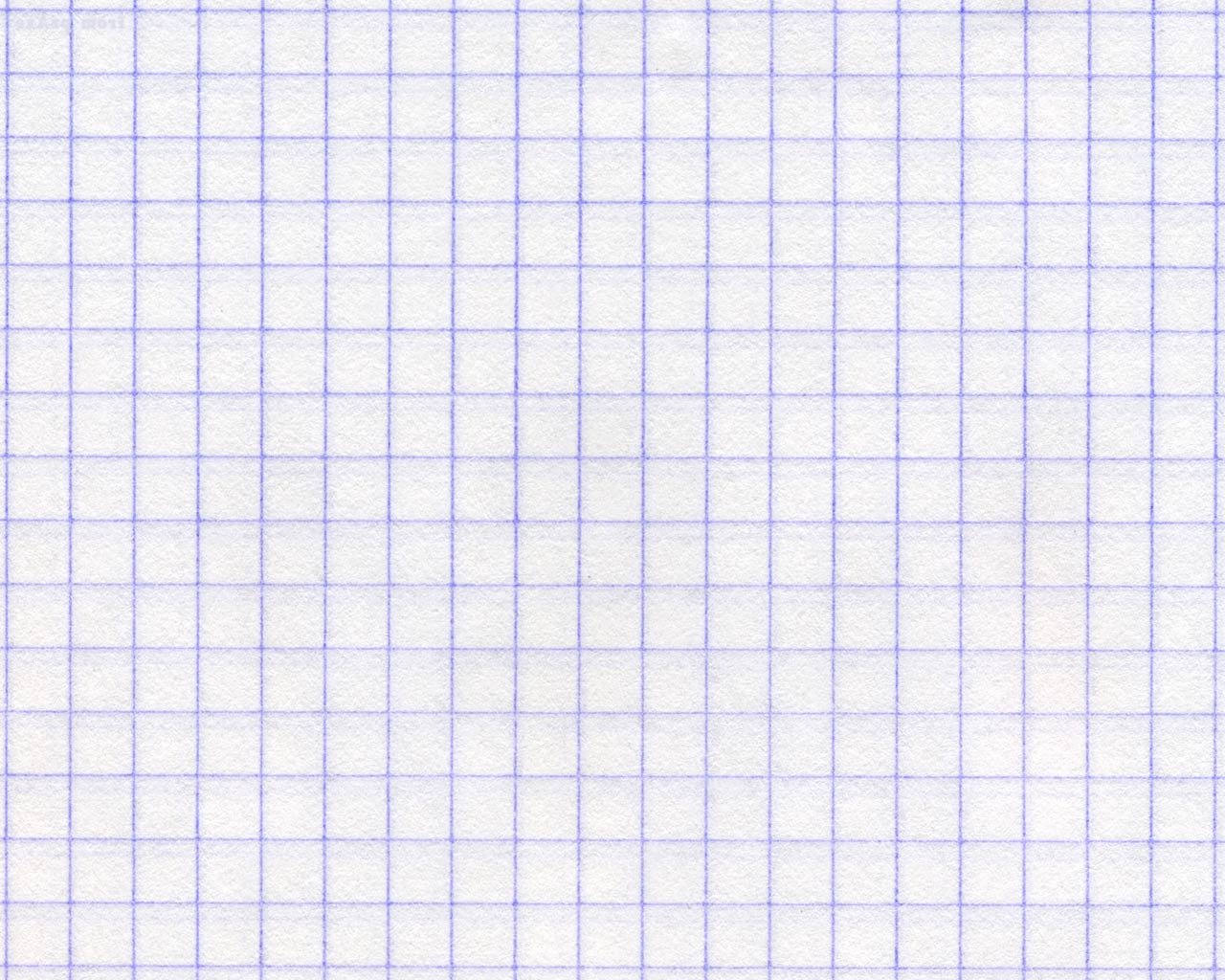 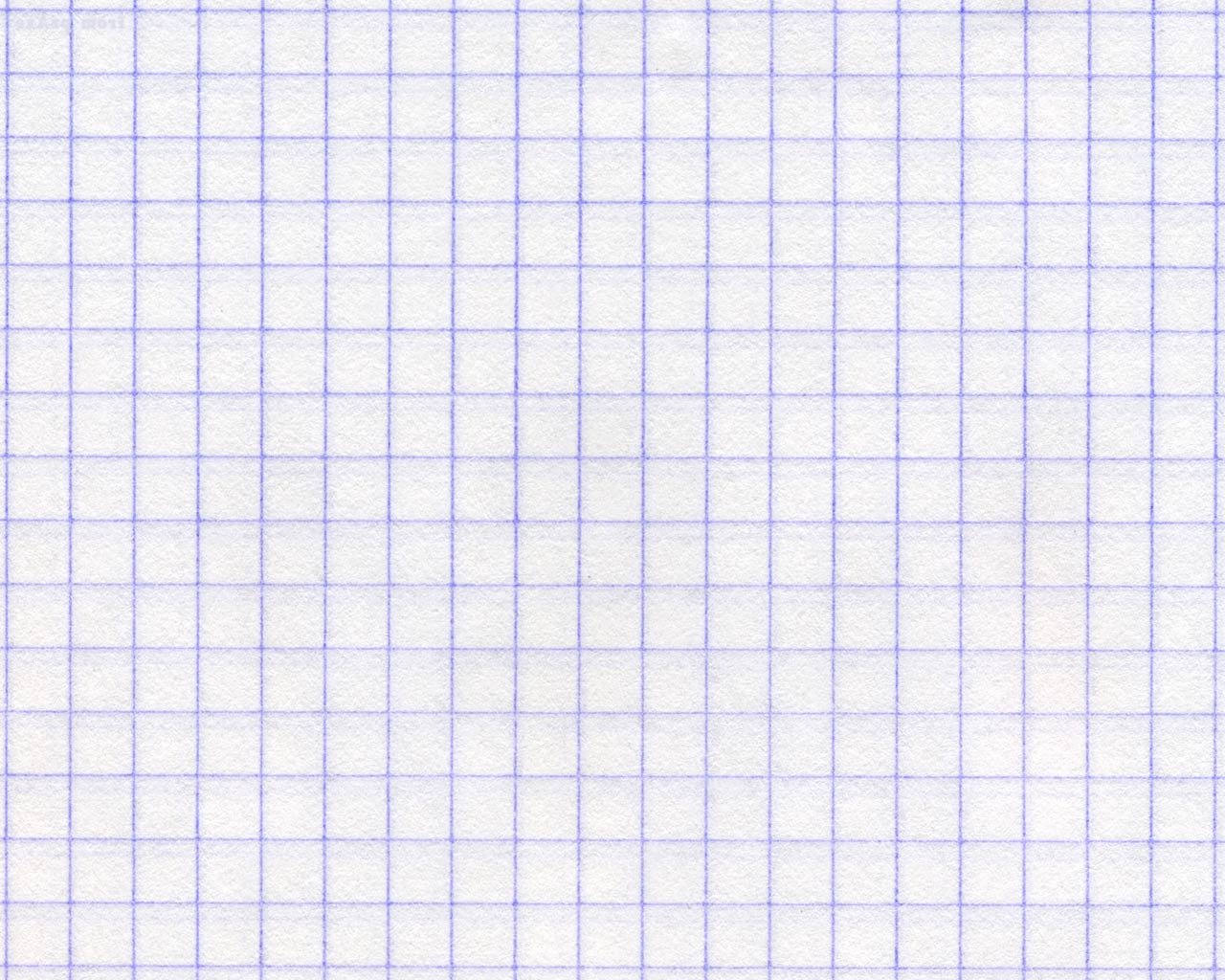 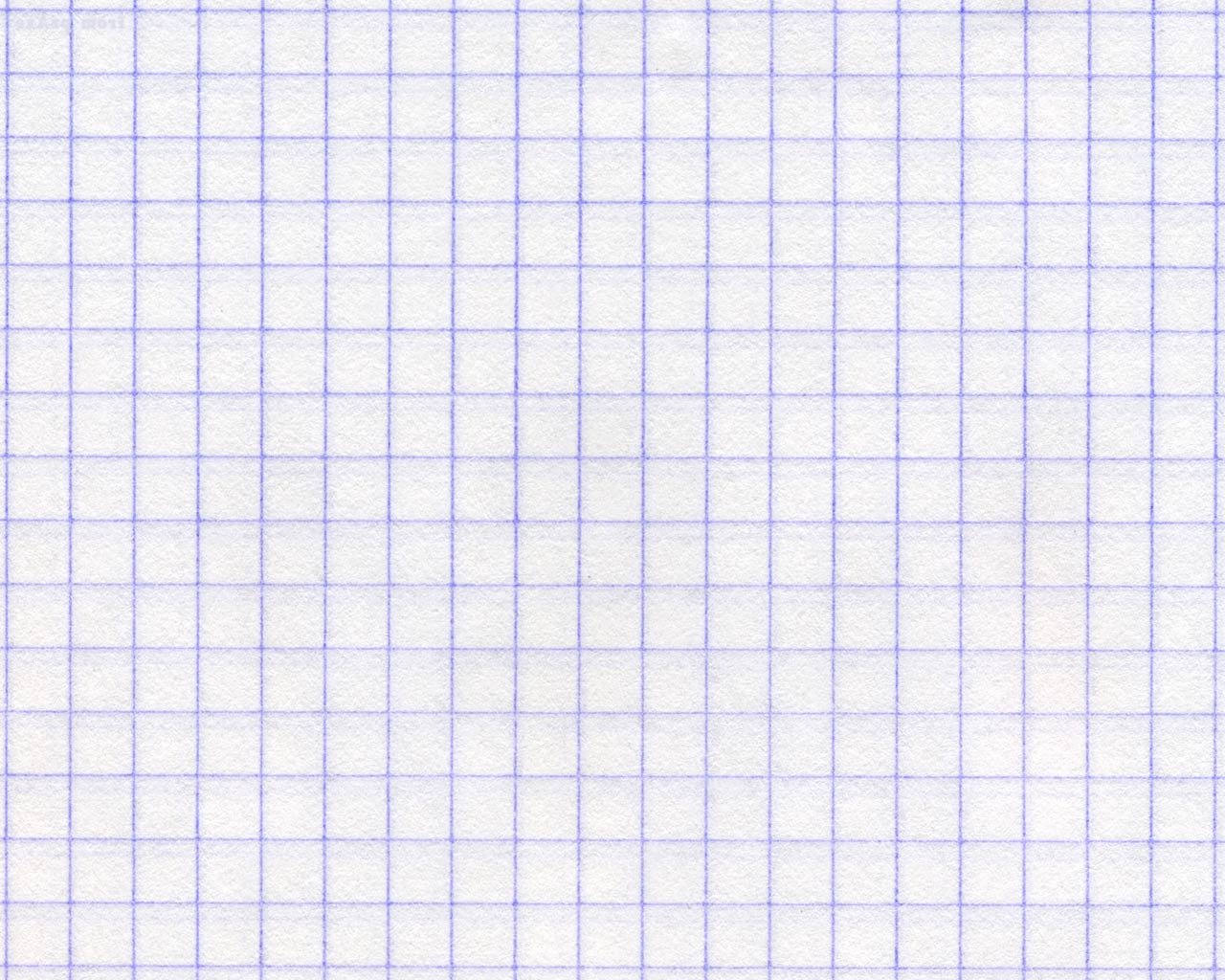 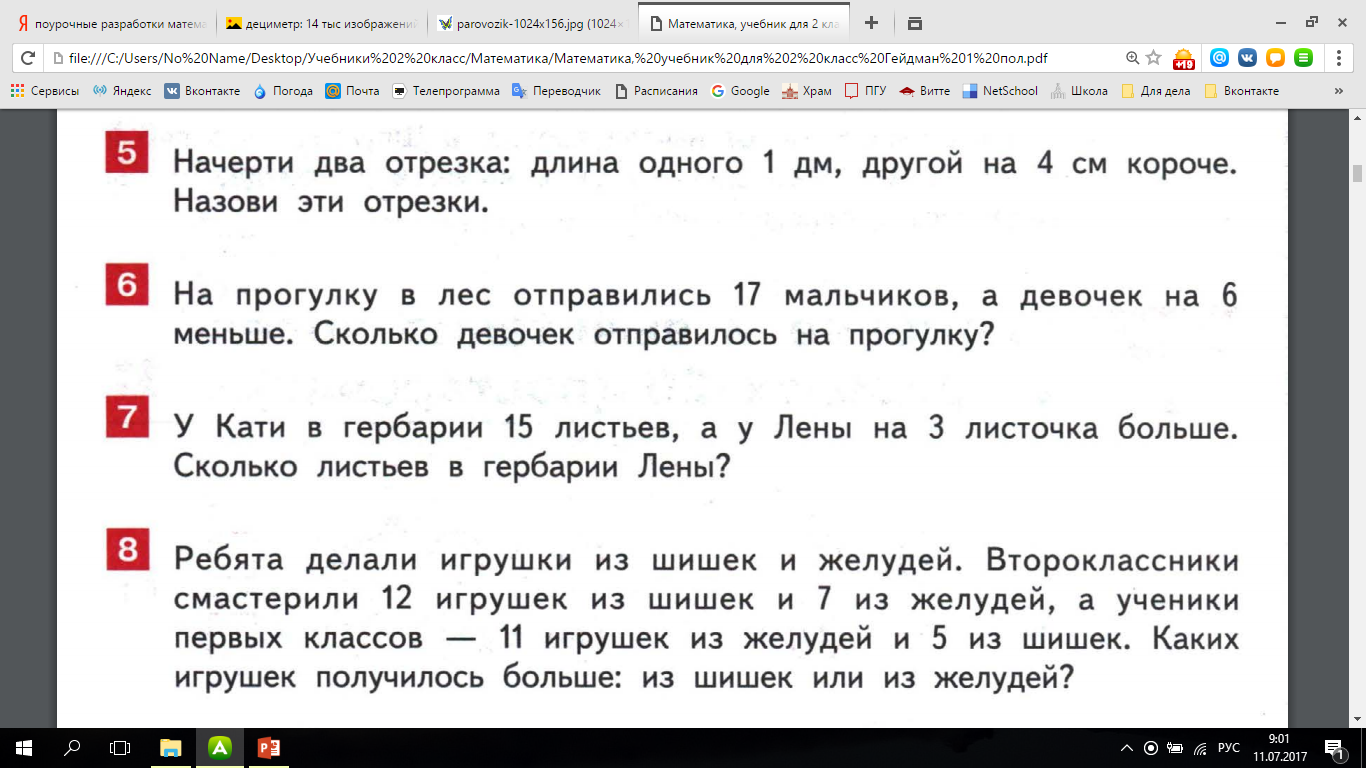 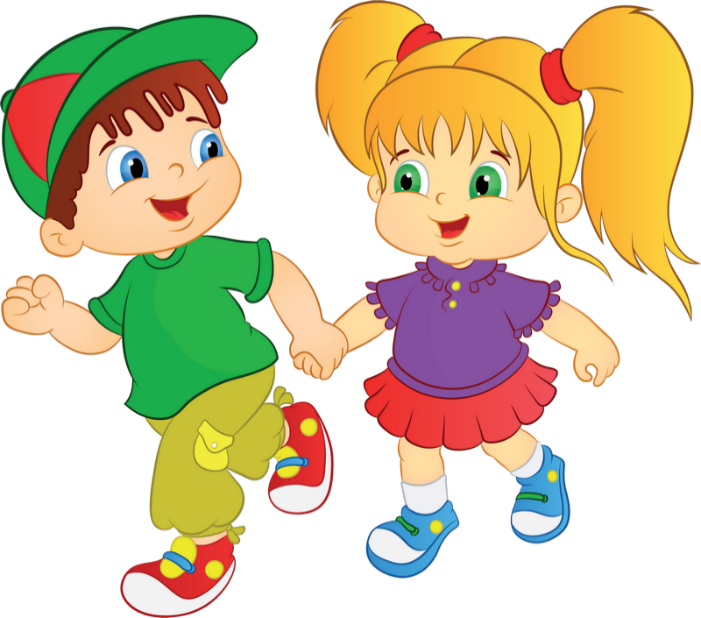 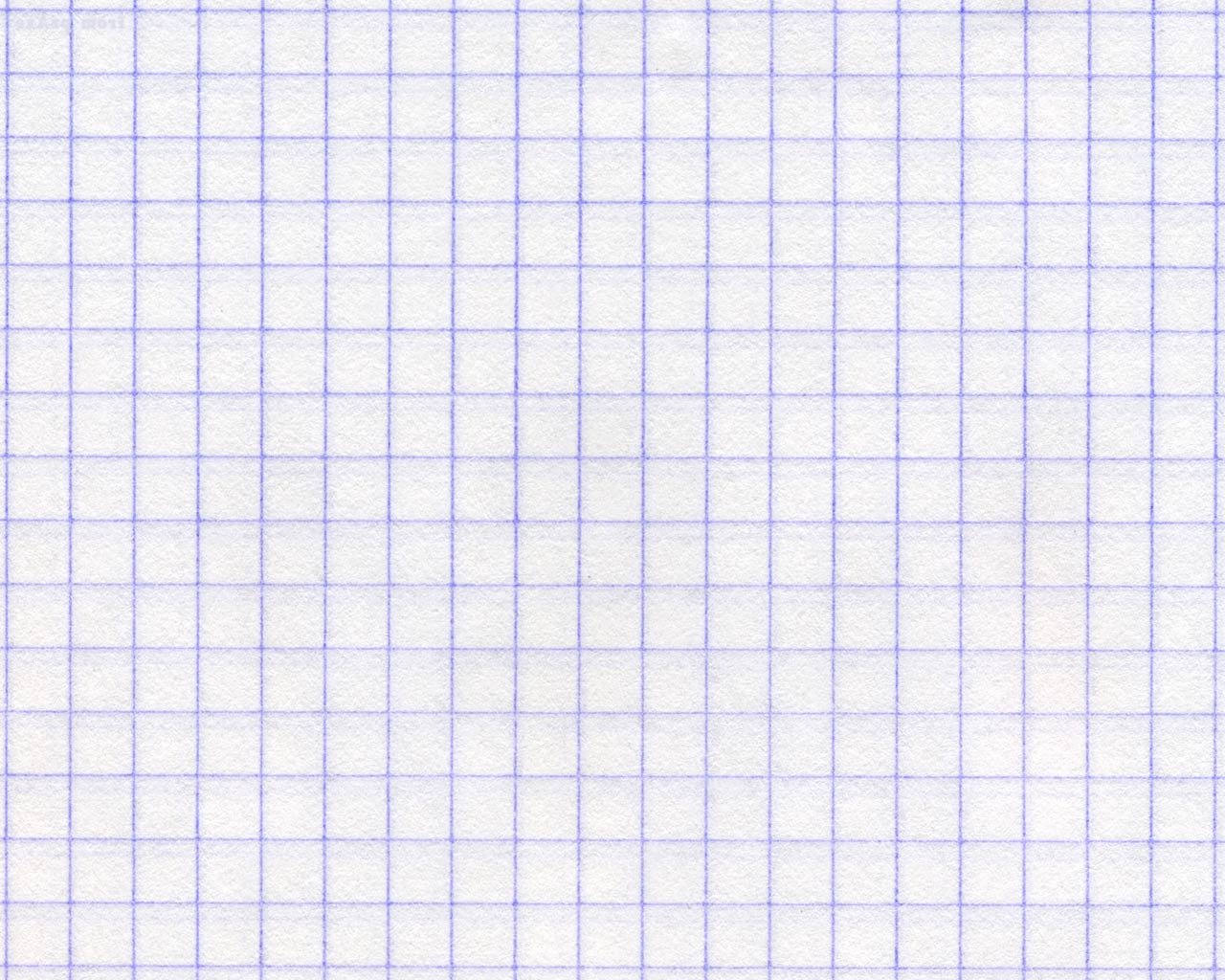 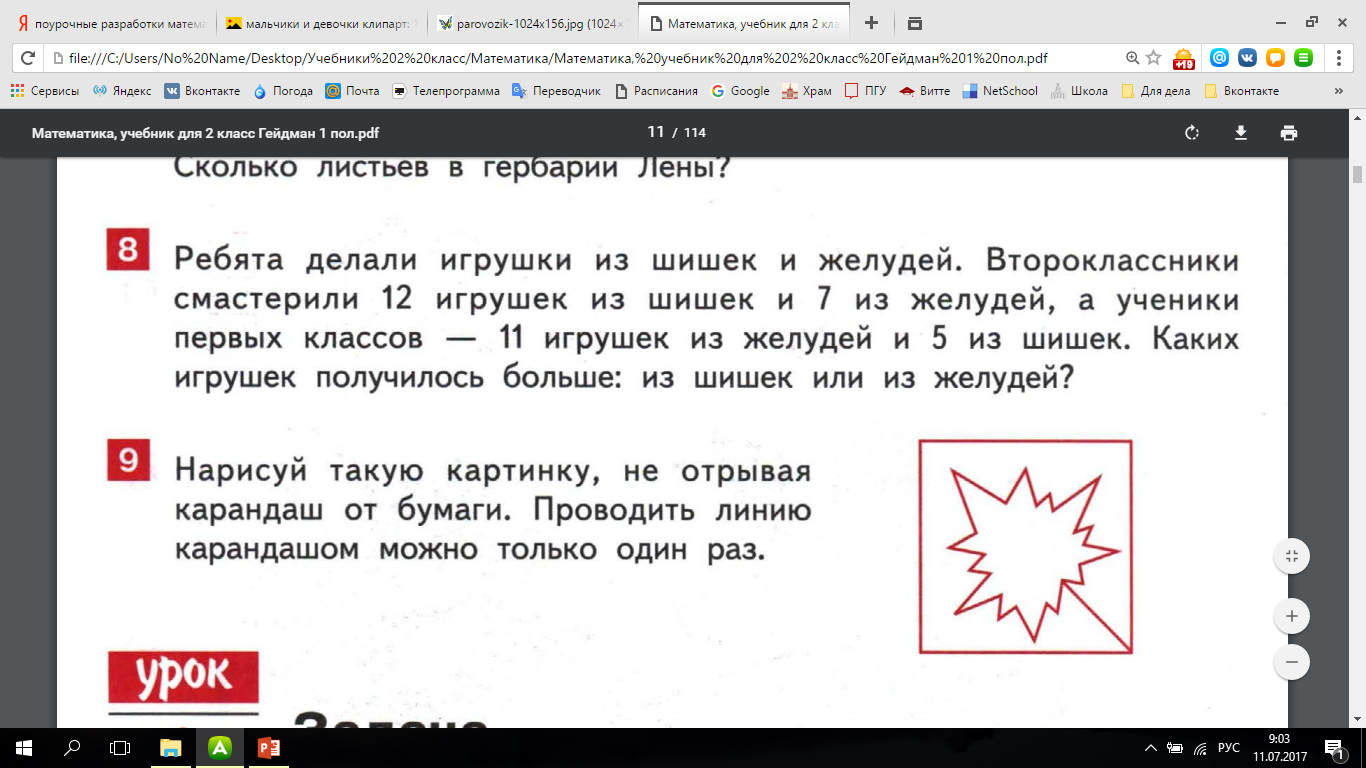 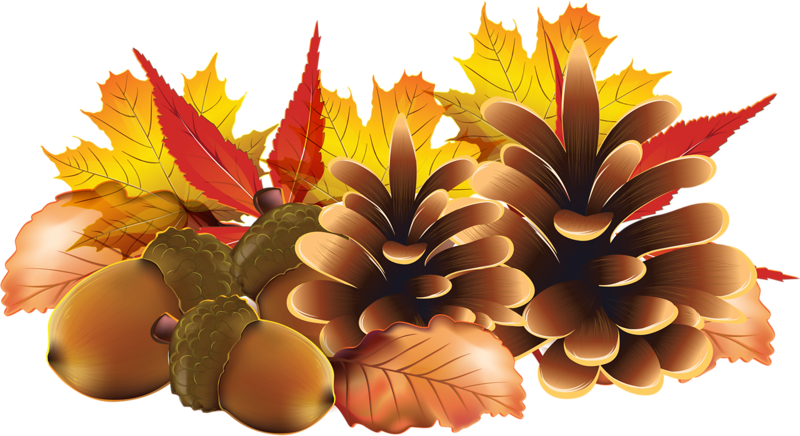 Давайте вспомним, что мы делали сегодня на уроке.
Что вам особенно понравилось?
Что показалось немного трудным?
Спасибо за урок! 
До новых встреч!
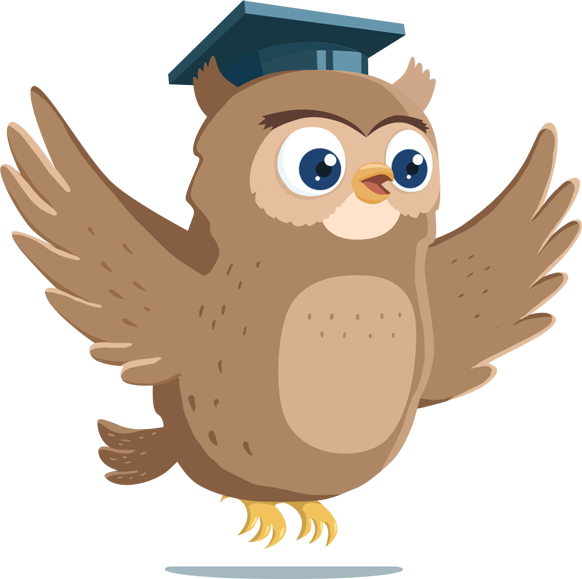 Домашнее задание:
с. 10 №7, 9
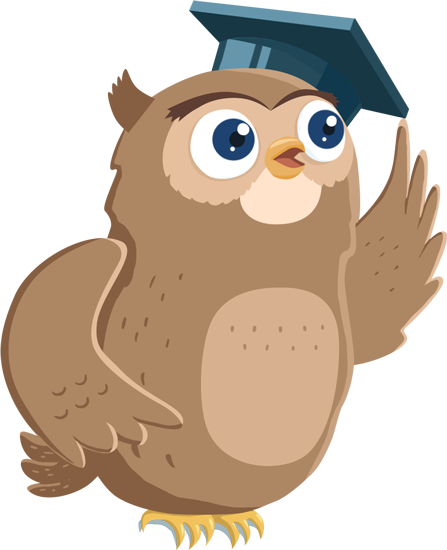 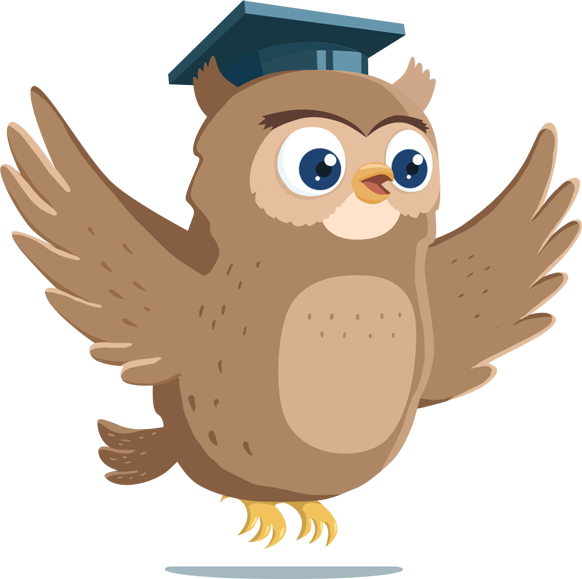 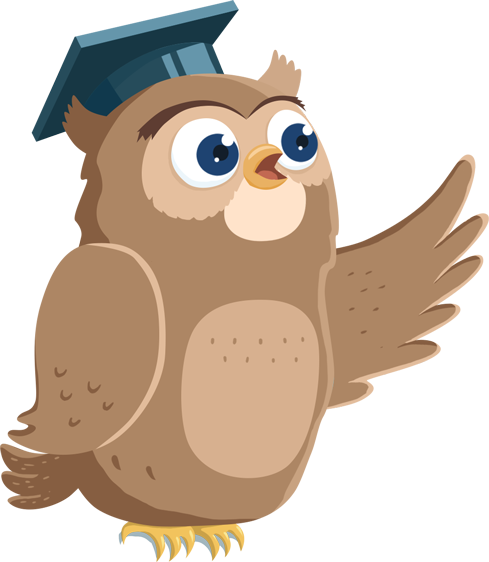 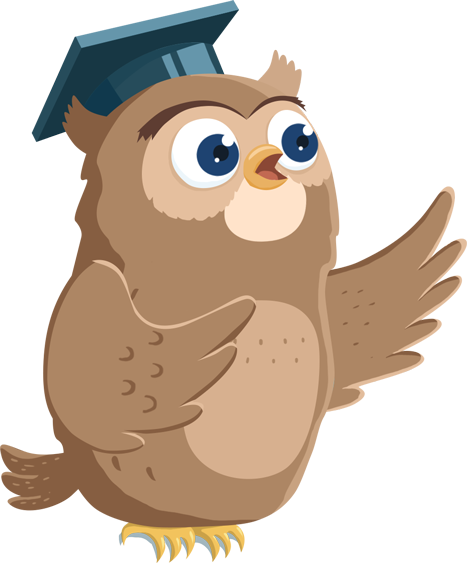 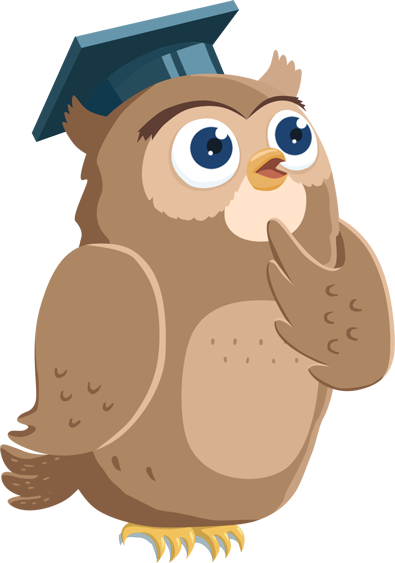 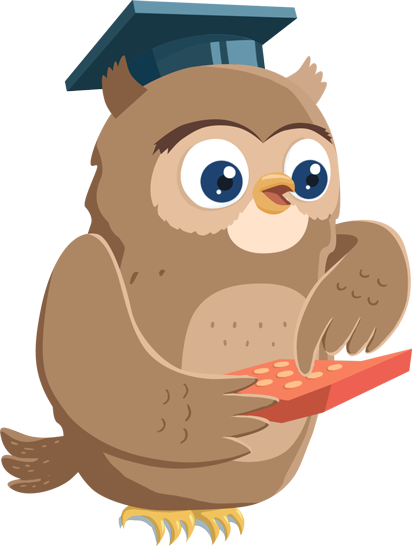 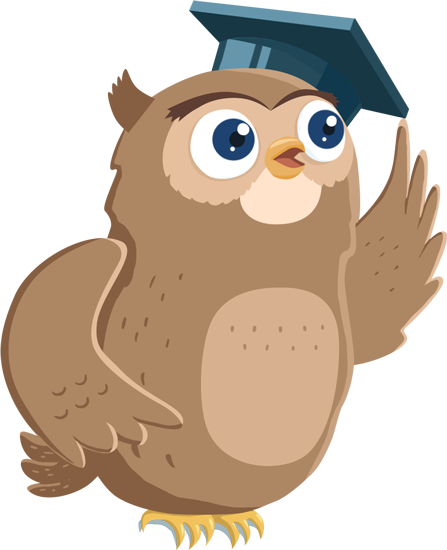